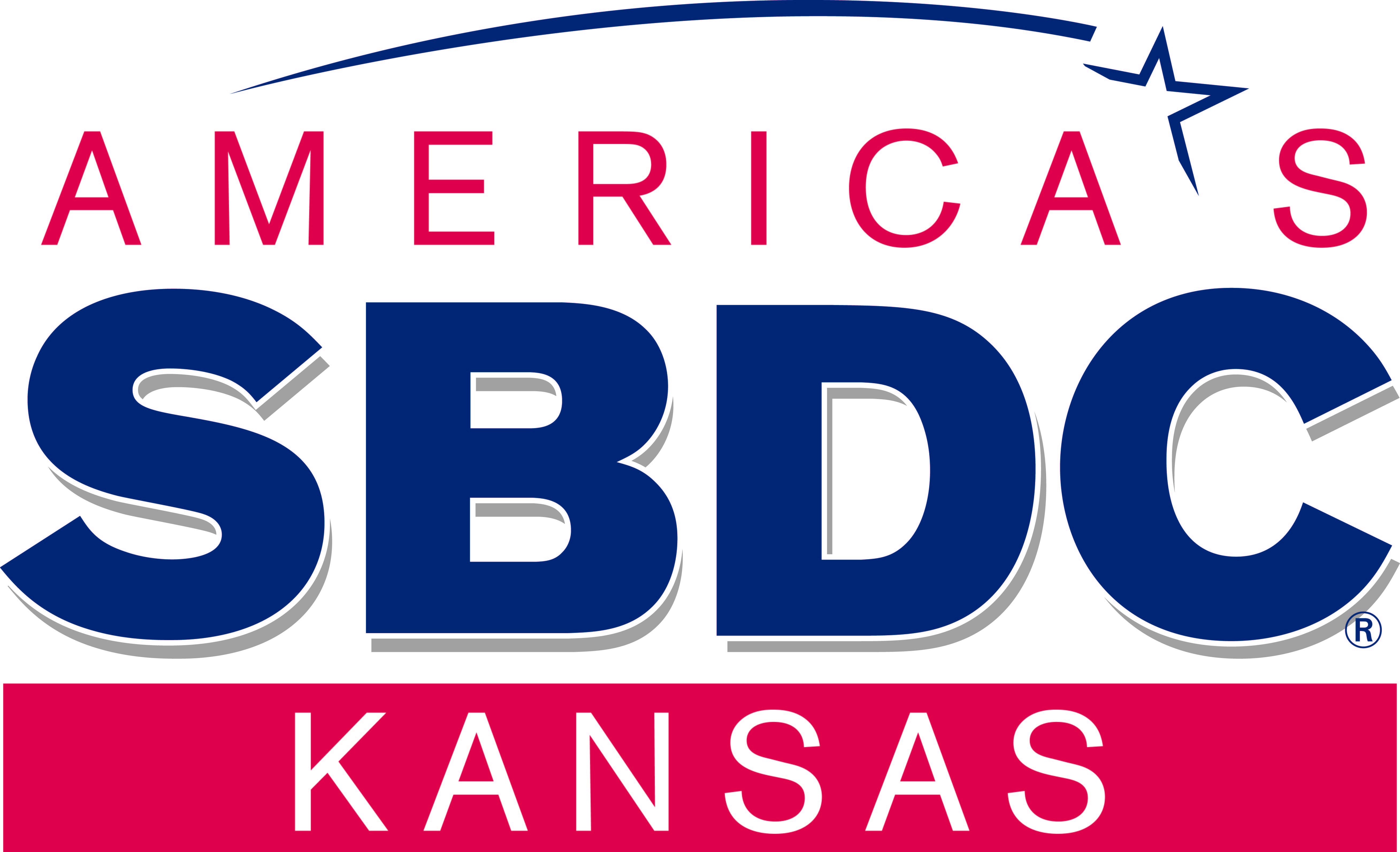 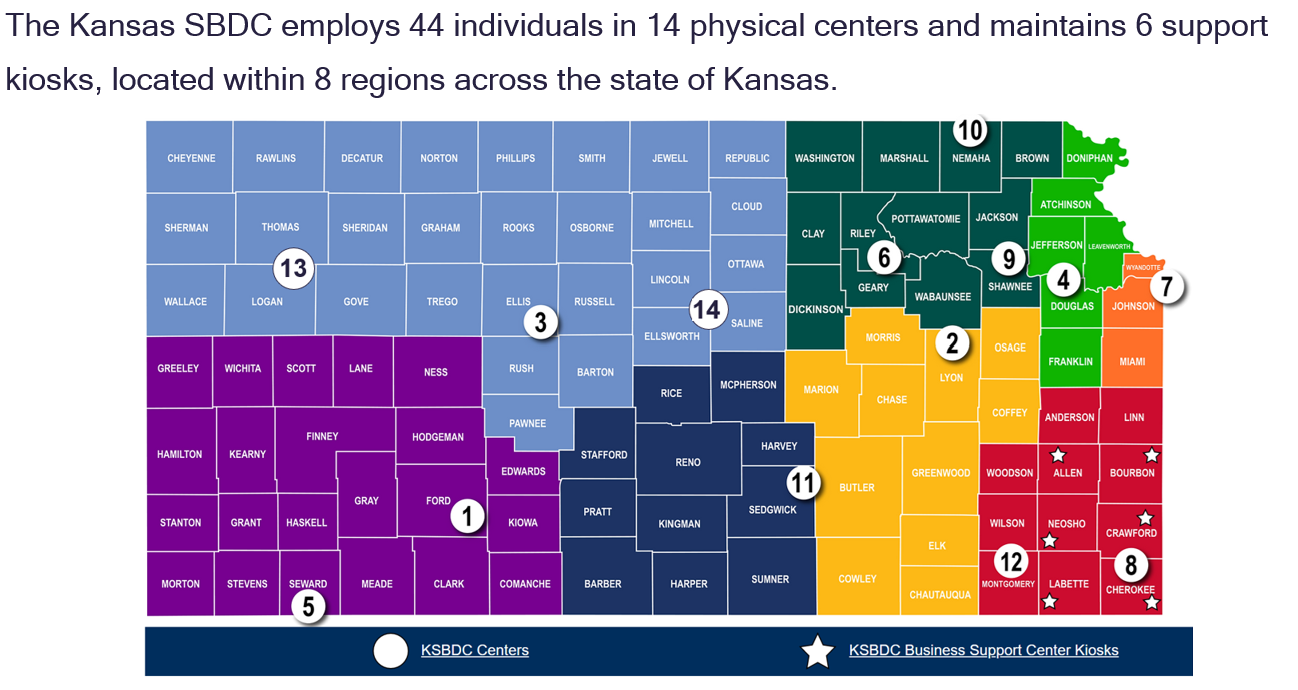 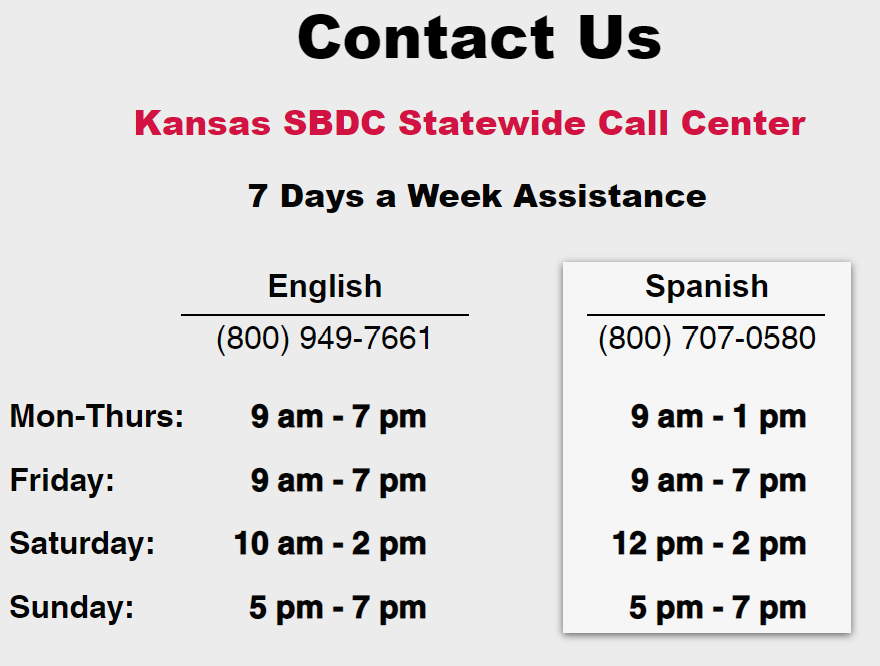 1x1 Consulting and Training 
on-line training and on-demand video linrary
What We Provide
Technology Roadmapping 
Investor Readiness 
Commercialization Strategy 
Business Accelerator Fund 
Emerging Technology Fund 
SBIR/STTR Proposal Review  
Cybersecurity 
Loan Package Development
Business Consulting 
Accounting
Budget Planning 
Buy/Sell a Business 
Cash Flow Management 
Customer Relations 
eCommerce 
Franchising 
Government Contracting 
International Trade 
Legal Issues 
Managing a Business
Human Resources & Organizational Development
Start-Up Assistance 
Tax Planning
Technology/Computers 
Market Research
Search Engine Optimization (SEO) Analysis	
Export Strategy 
Transition Planning  
Business Plan Development Financial Management
Marketing Strategy
In-Person Training Workshops
Live Online Training 
On-Demand Online Training
[Speaker Notes: SBDCs are here to help entrepreneurs start and existing businesses to grow.
Given the breadth of who we serve, we need to be generalists, and our list of services is large.
At our core we Listen- Tailor an approach – and Guide businesses to successful outcome, with everything from market research, strategy, capital formation and exit planning.
We also realize that specialty services may be need for unique sectors of client base, like growth, international trade and tech commercialization, and based on trends we may further specialize into new sectors, even sectors like “managing your business during a pandemic”
JD Collins
State Director
Michigan SBDC]
What We Provide
Kansas Specialties
Capital Access Center
	Loan assistance

Call Center 
	7 days a week 
	Extended Hours

Cybersecurity
Technology Commercialization
	Encountering Innovation
	NASA Prime Matchmaking
	Lunch and Learns
	FAST Grant Activities

Business Valuation/Transition
	Exit Services
	Valuation Improvement
	Certified Valuation Analysts

Human Resources Assistance
	SHRM Certified

Export Trade
[Speaker Notes: JD CollinsState DirectorMichigan SBDC]
What We Provide
Not sure if KSBDC can help? 
Call or contact anyway…
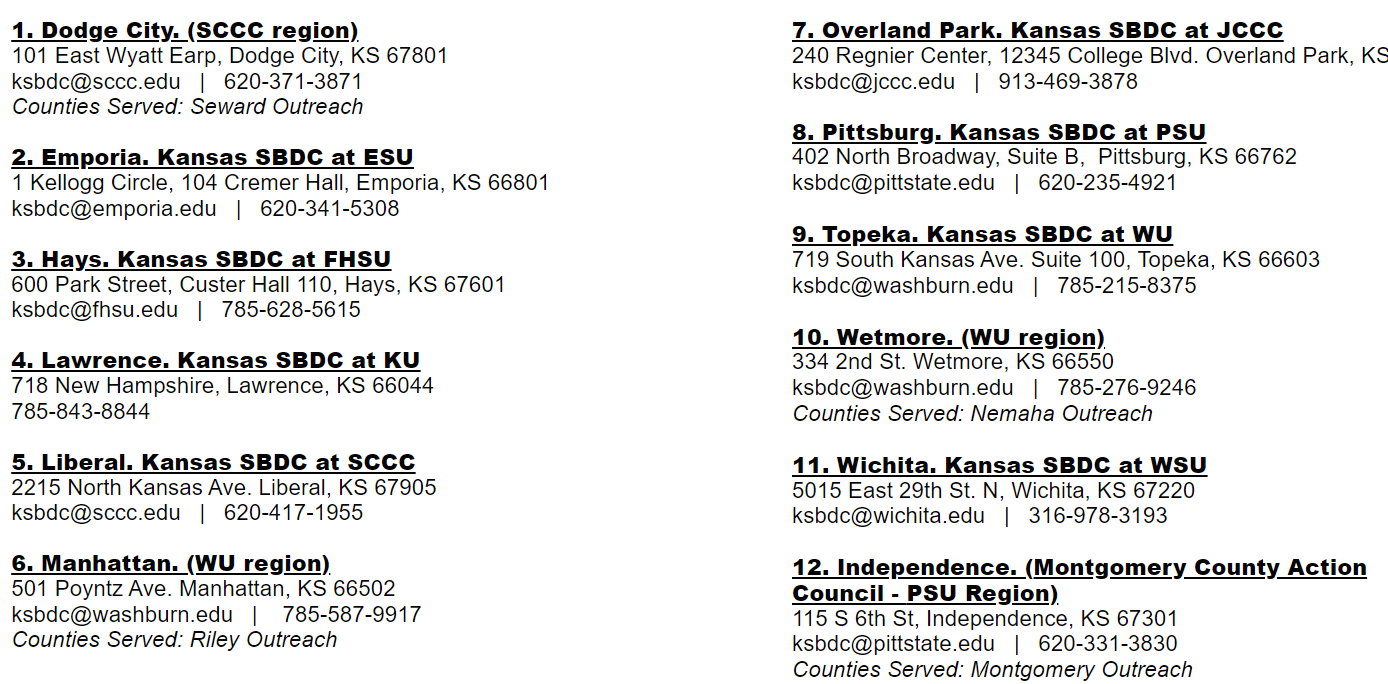 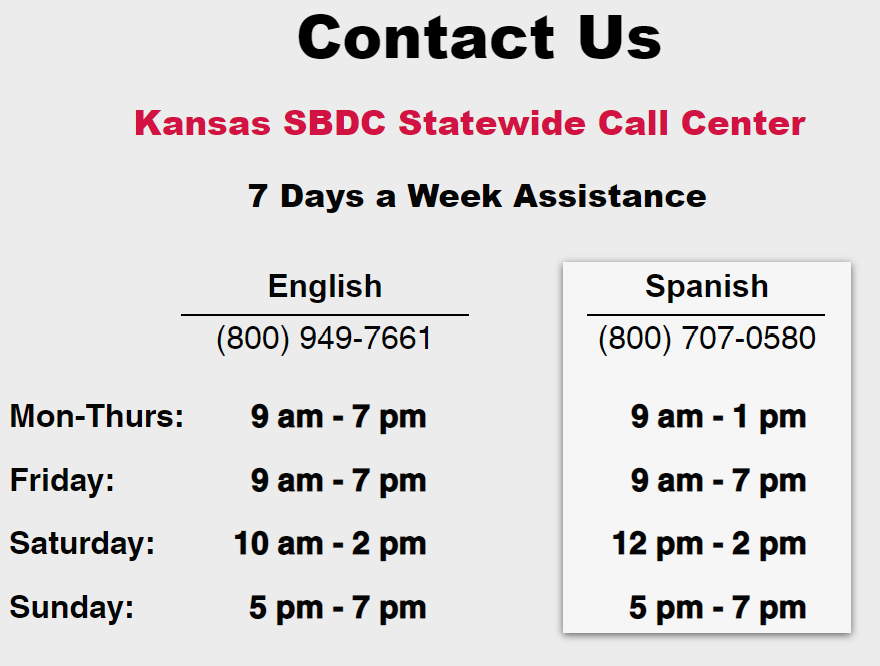 info@ksbdc.net; https://www.facebook.com/sbdckansas/; https://twitter.com/sbdckansas; https://www.linkedin.com/company/sbdckansas/mycompany/
[Speaker Notes: JD CollinsState DirectorMichigan SBDC]